Collaboration with other e-Infrastructures (PRACE, EGI)
EUDAT User Forum
Stéphane Coutin, CINES
Giuseppe Fiameni, CINECA
Objectives
Ensure the interoperability of EUDAT with other public and private e-Infrastructures, lowering technical and policy barriers by piloting concrete use cases with user communities
Provide European researchers with seamless access to data and computing resources for cross-utilization use cases
Pave the way towards the 
    interoperability of e-Infrastructure
    tools and services beyond H2020
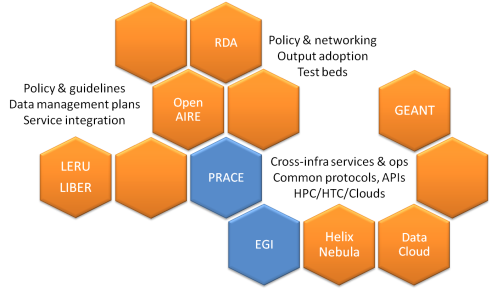 EUDAT User Forum - Feb. 2016 Rome
2
Interoperability
Commercial stakeholders
Collaboration with Commercial Stakeholders
Joint Access to Data, HTC and Cloud Computing Resources
Joint Access to Data and HPC Services
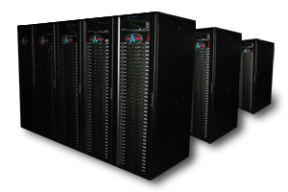 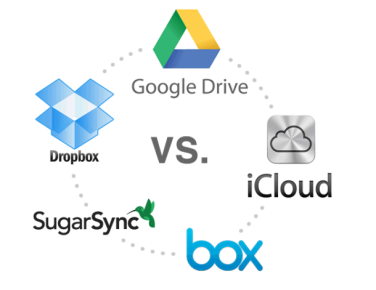 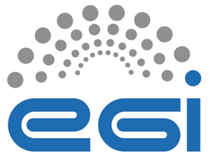 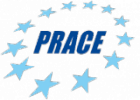 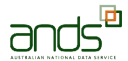 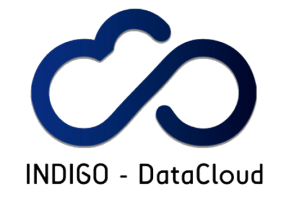 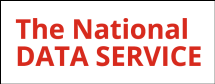 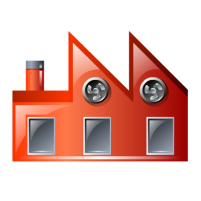 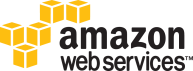 EUDAT User Forum - Feb. 2016 Rome
3
Areas of harmonization
Technical
Cross-utilization use cases, e.g. data transfer, workflow execution, data discoverability and provenance (PID), federated AAI, etc.
Policy
Harmonization of access policy fostering the uptake of services on the long-term
Operational
Harmonization and cross-fertilization of operational tools, technologies, practices and policies 
Security for Collaboration among Infrastructures (https://www.eugridpma.org/sci/)
EUDAT User Forum - Feb. 2016 Rome
4
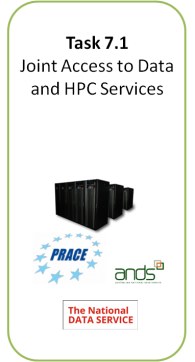 Collaboration within the HPC domain (PRACE)
Respond to the user’s demand of interoperability between HPC and Data resources through focusing on two main objectives:
enable PRACE users stage data from EUDAT storage systems to HPC systems for further processing or as input for simulations; 
enable PRACE users replicate data generated on HPC systems onto EUDAT storage systems for sharing and long-term preservation.
EUDAT User Forum - Feb. 2016 Rome
5
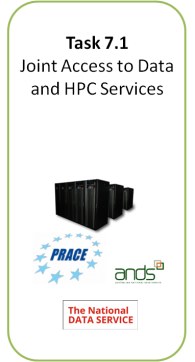 PRACE calls offering data services
Conditions : 
One PB storage capacity offered (approx. 150TB per awarded project)
Storage space at one or more of the 12 EUDAT sites for at least 24 months after the end of the PRACE grant, free of charge
PRACE Tier-0 Call 11 (closed on July 2015)
4 proposals, none of them was awarded :(
PRACE Tier-1 DECI 13
10 proposals (4 accepted)
Pilots implementation to start between April and May 2016
EUDAT User Forum - Feb. 2016 Rome
6
PRACE pilot details
EUDAT User Forum - Feb. 2016 Rome
7
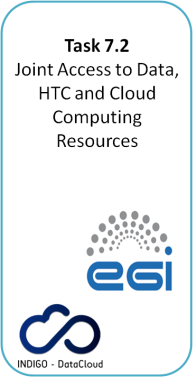 Collaboration within the HTC/Cloud domain
Enable researchers seamlessly access data and high-throughput resources for post-processing purposes
Four community pilots funded by respective projects (use cases under definition):
ICOS and ELIXIR  EUDAT2020
EISCAT-3D and BBMRI  EGI-Engage
EPOS, ENVRI+, …
Currently working on an interoperability solution demonstrating the coupling of EUDAT and EGI resources
ability to process data stored onto EUDAT resources using EGI FedCloud computational capacity
Data and HTC/Cloud
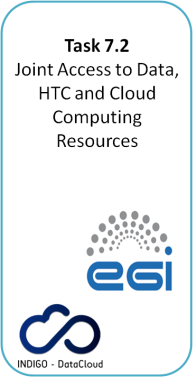 Select data
1
Retrieve location
2
Stage data
3
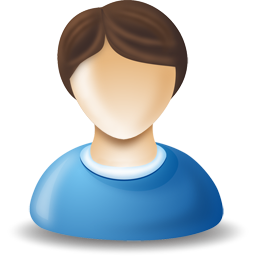 Execute computation
1
PID
PID
PID
PID
PID
PID
PID
PID
PID
PID
4
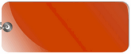 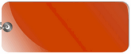 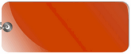 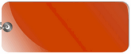 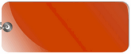 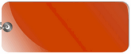 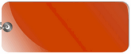 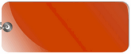 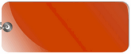 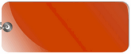 Produce results
5
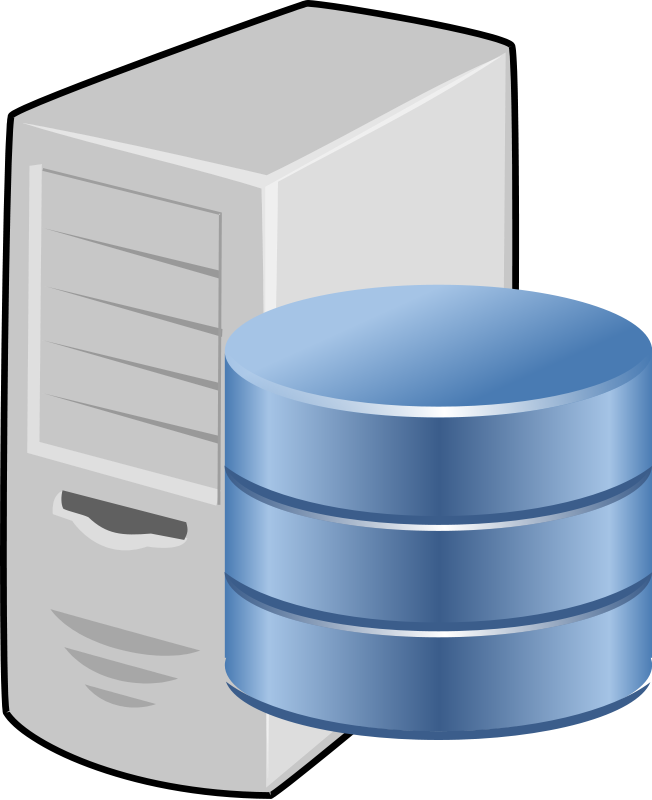 Register results
6
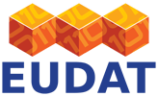 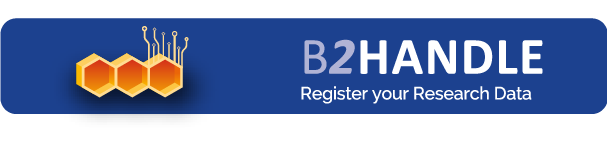 3
2
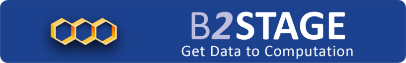 3
PID
PID
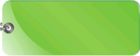 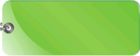 3
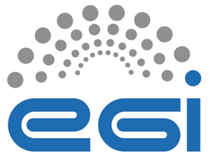 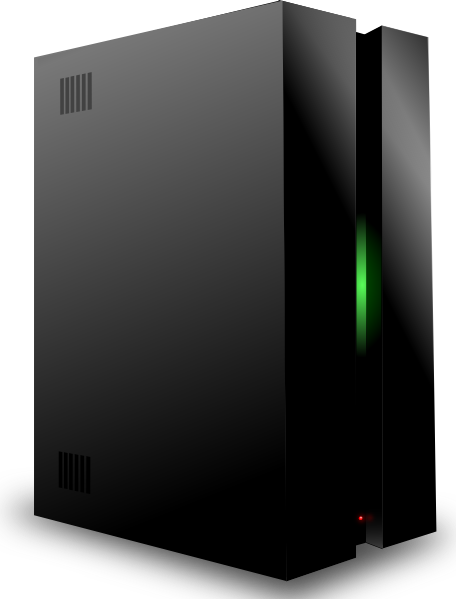 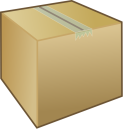 6
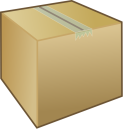 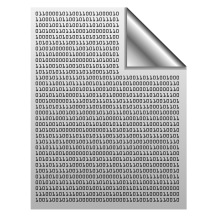 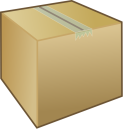 4
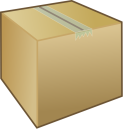 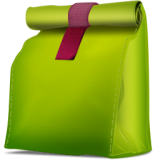 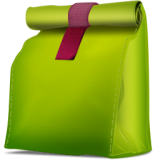 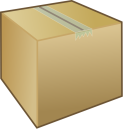 5
EUDAT User Forum - Feb. 2016 Rome
9
6
Thanks for your attention